Важнейшие зерновые сельскохозяйственные культуры
устный журнал
Цель: познакомить уч-ся с разнообразием сельскохозяйственных      
              культур; центрами их происхождения;
Задачи: формировать уважительное отношение к главному продукту питания – хлебу и труду работников сельского хозяйства.
Оборудование: 
                  проектор, музыкальная запись "Урожайная", 
                  растения: рожь, пшеница, рис, кукуруза,
                  таблички с названием сортов зерновых культур, 
                   125 гр., черного хлеба, 
                    плакат "экономия в быту", плакаты с задачами, 
                    карта мира физическая, 
                     таблица центров происхождения зерновых культур.
"Путь к хлебу"
"Открытие земледелия, сделанное более чем за 600 поколений до нас, решило все  будущее человечества"
                                /В. И. Вернадский/
Главный хлеб
Сегодня в мире выращивают 2 вида этой главной культуры: мягкую и твердую. Мягкую высевают в умеренном климате./Азия,.../ Твердую - более    теплолюбивое растение, в южных областях.
Матушка рожь
Рожь - не только хлеб на полках магазинов, но и важ­ная техническая культура
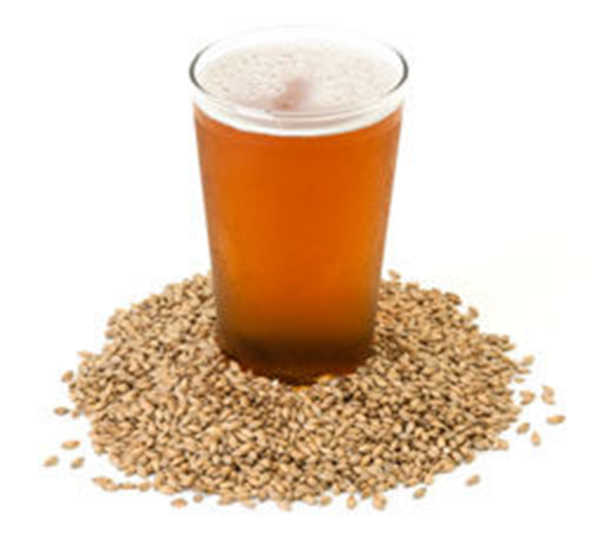 Сын воды и солнца
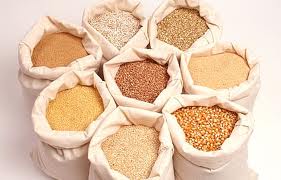 Хлеб наш насущный
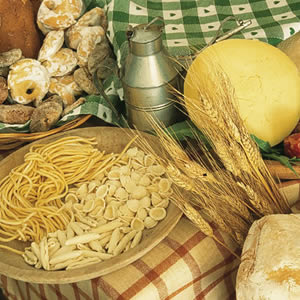 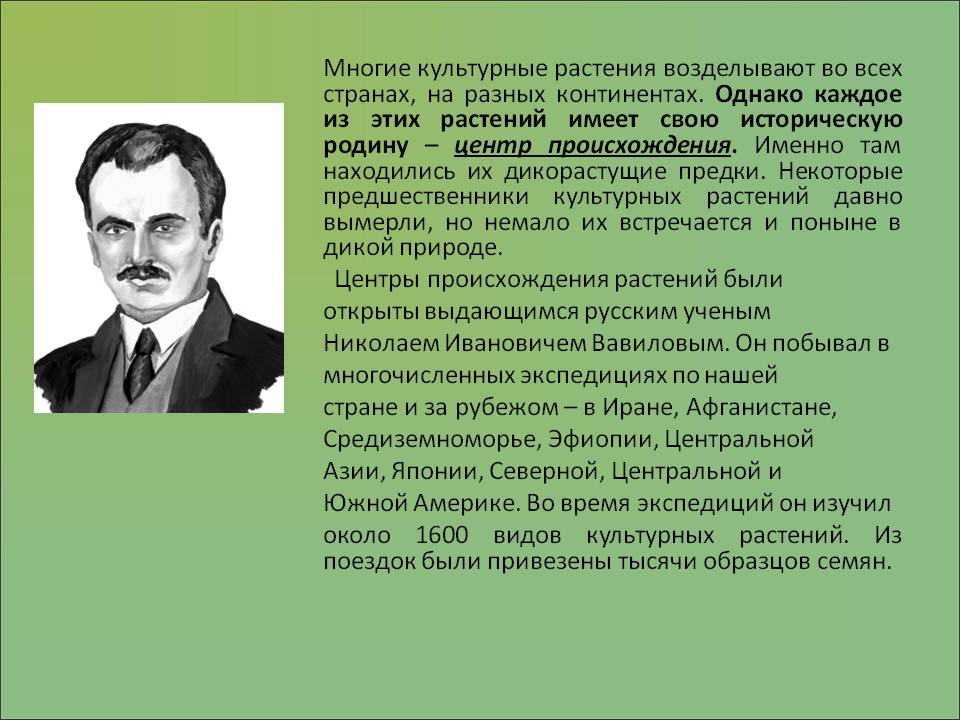 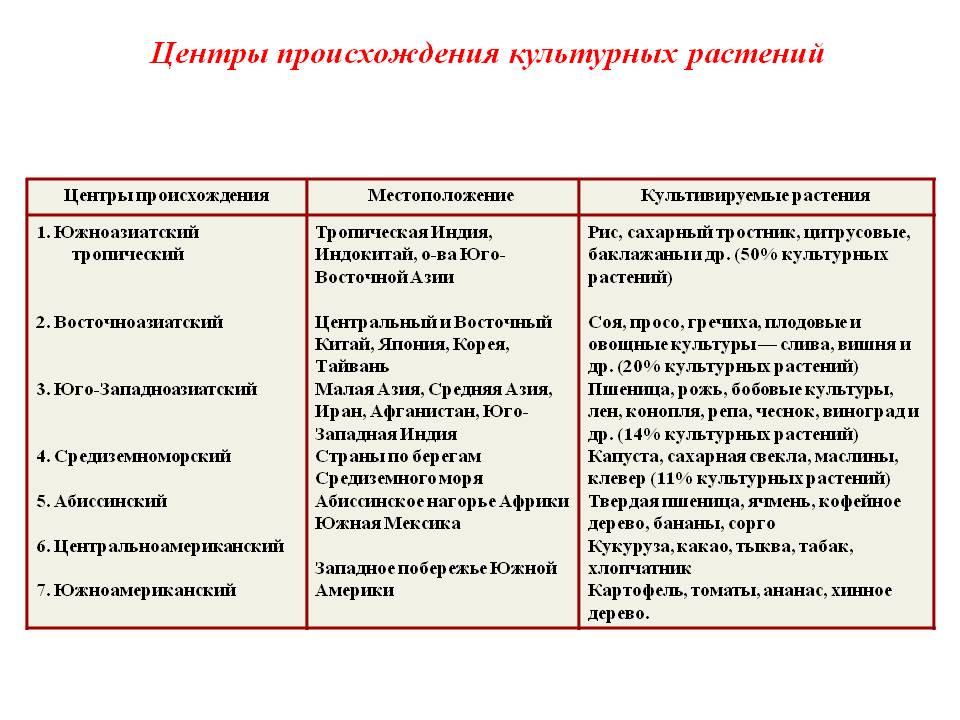 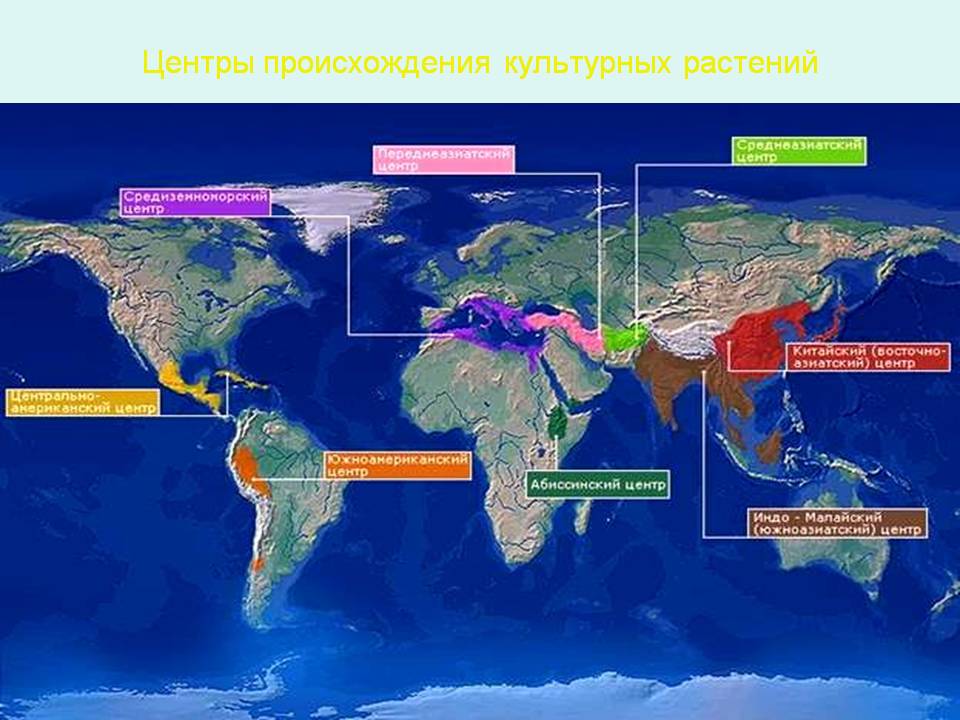 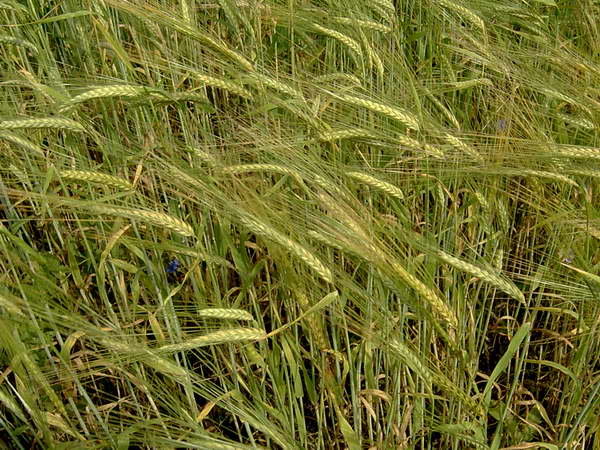 Дороже и злата и соболя
 Он - всем
             и всему голова.
 У хлеба значенье особое: 
 Державные держит права.
 И так повелось 
        это история:
Изба пирогами
красна.
Хлеб - наиглавная
исповедь
Пред жизнью
во все времена.
                      (В.Макаров)
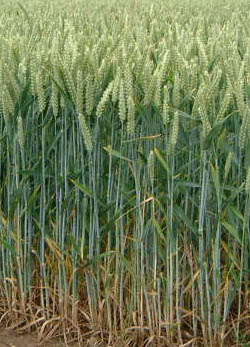 Всему начало.-
                  плуг и борозда,
Поскольку борозда под вешним небом
           Имеет свойство
        обернуться хлебом:
 Всему начало-плуг и борозда»
                                                    /С.Викулов/
Блокадный хлеб: 125 грамм